Figure 1 Example of BEL statement (The ‘cat’ function representing catalytic activity was considered in our ...
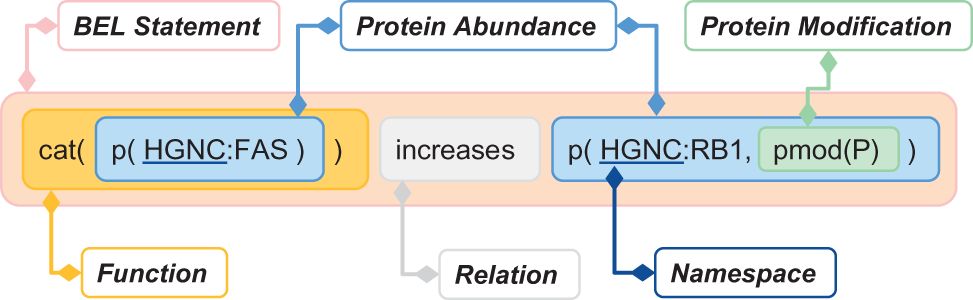 Database (Oxford), Volume 2016, , 2016, baw067, https://doi.org/10.1093/database/baw067
The content of this slide may be subject to copyright: please see the slide notes for details.
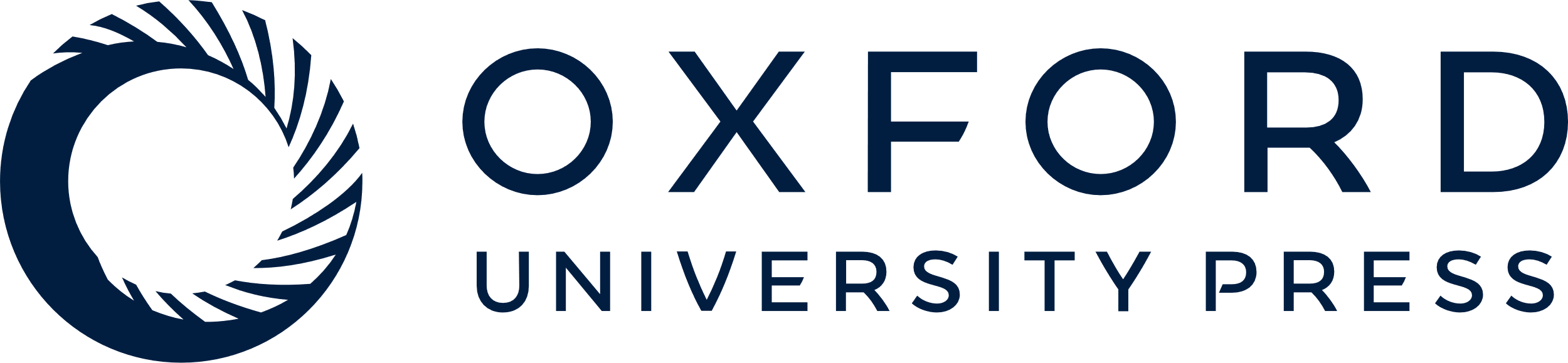 [Speaker Notes: Figure 1  Example of BEL statement (The ‘cat’ function representing catalytic activity was considered in our evaluation as equivalent to ‘act’ (activity), see Table 3 for details.). 


Unless provided in the caption above, the following copyright applies to the content of this slide: © The Author(s) 2016. Published by Oxford University Press. This is an Open Access article distributed under the terms of the Creative Commons Attribution License ( http://creativecommons.org/licenses/by/4.0/ ), which permits unrestricted reuse, distribution, and reproduction in any medium, provided the original work is properly cited.]